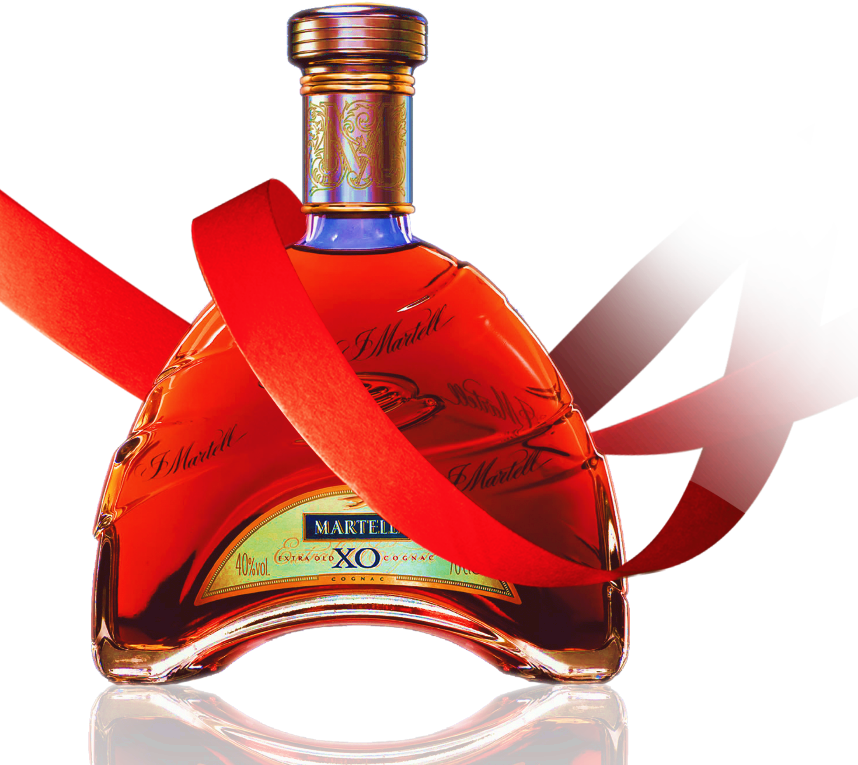 202XPOWERPOINT
烟酒生产销售PPT
汇报人：xiazaii         时间：XX年XX月
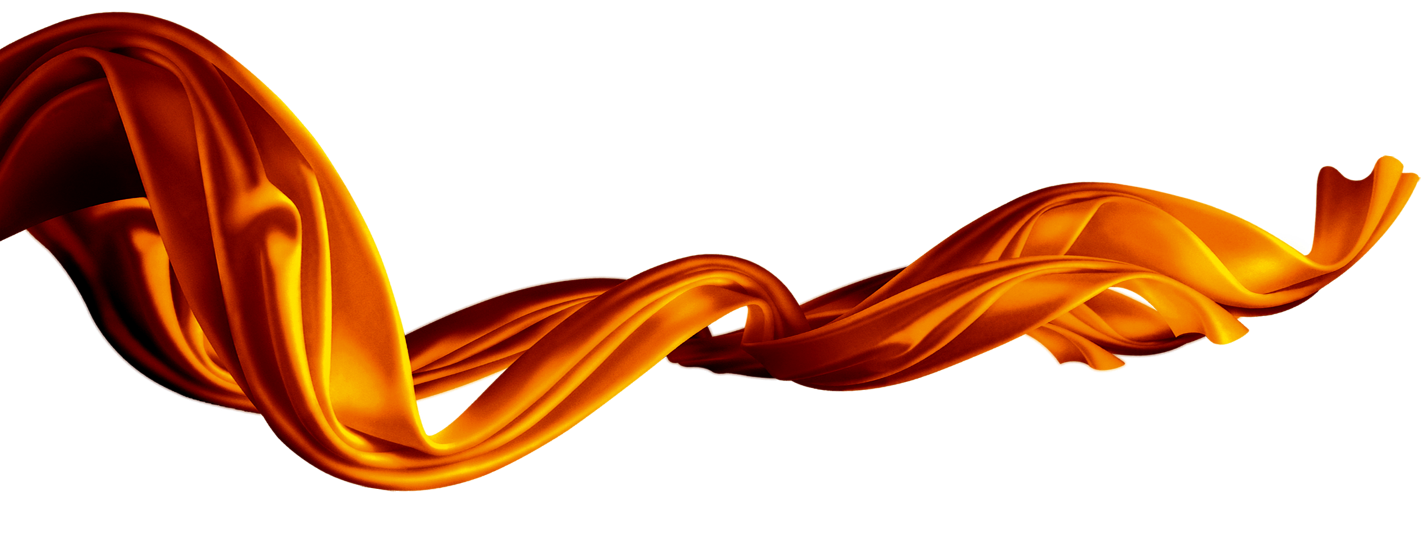 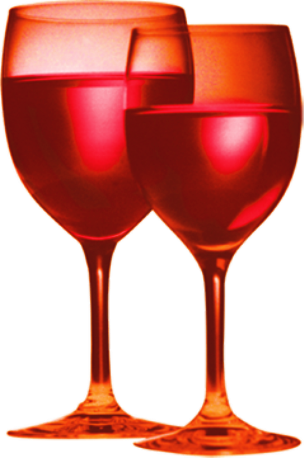 目  录
单击此处填加文字内容
1
单击此处填加文字内容
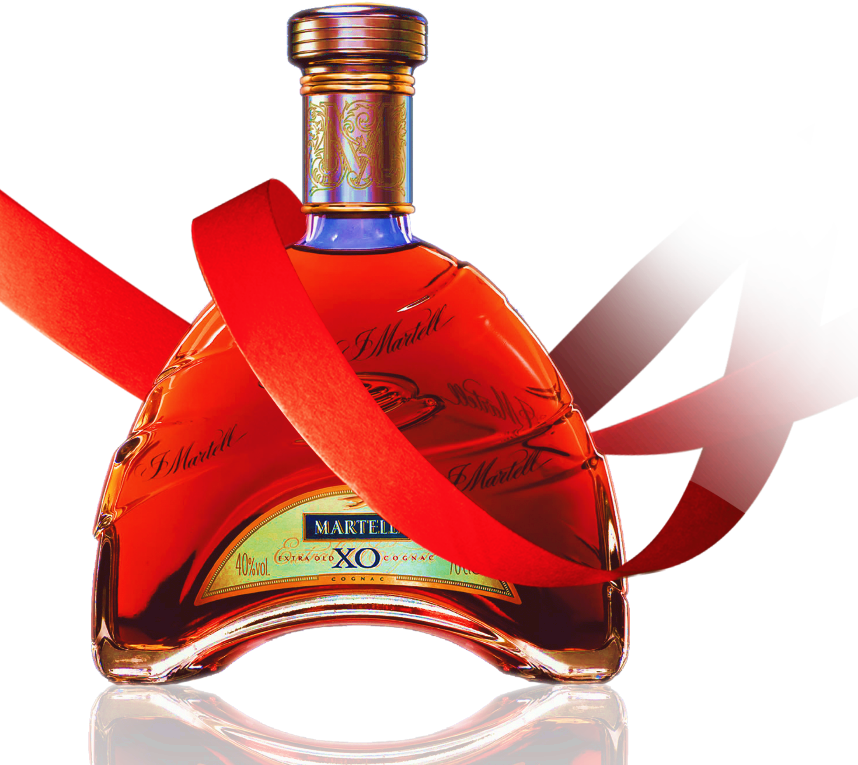 2
单击此处填加文字内容
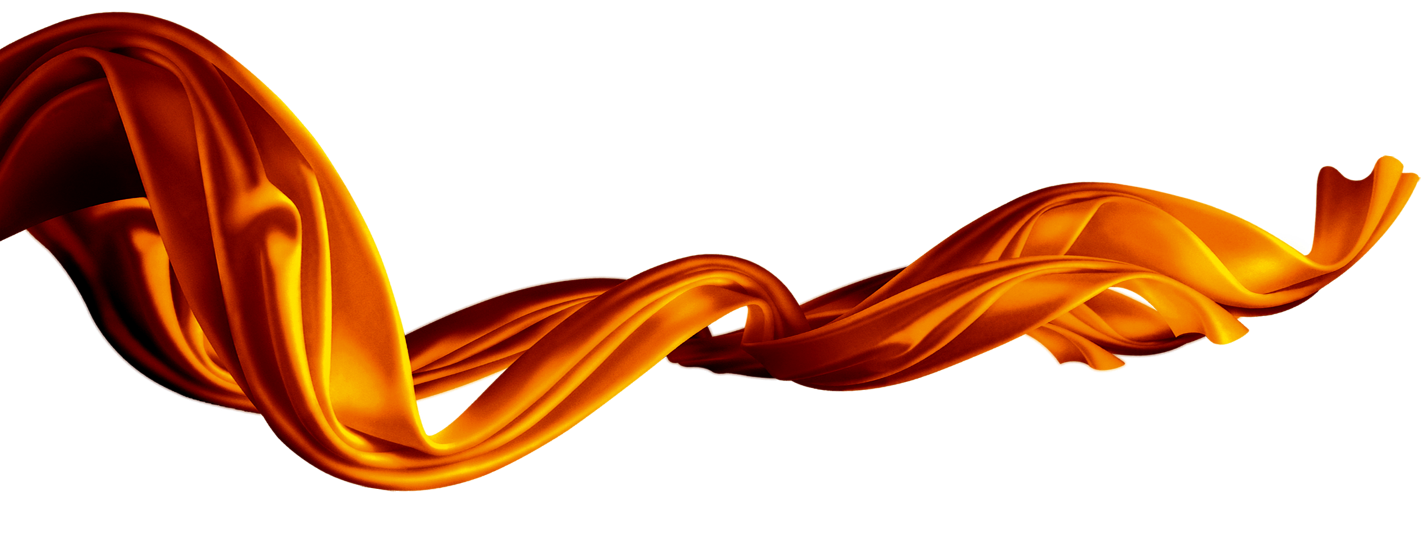 单击此处填加文字内容
3
3
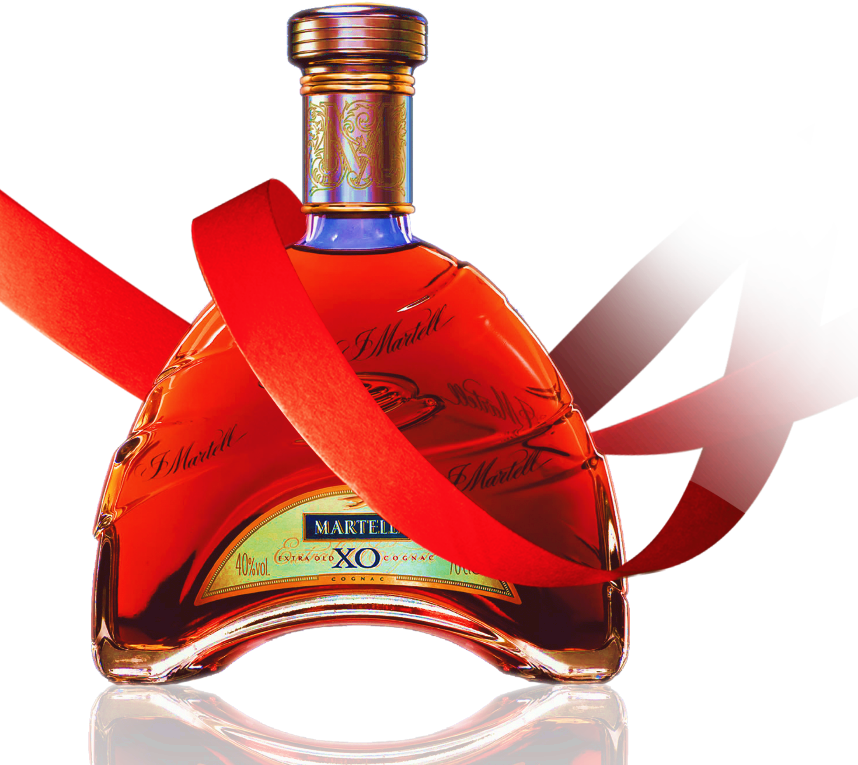 1
单击此处填加文字内容
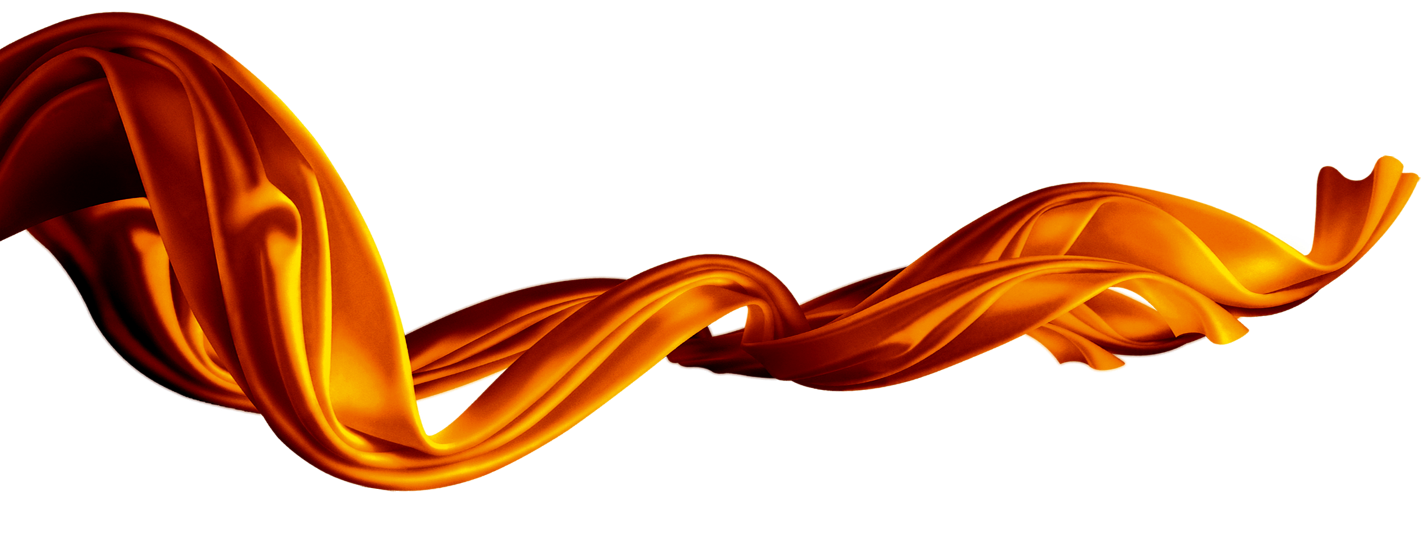 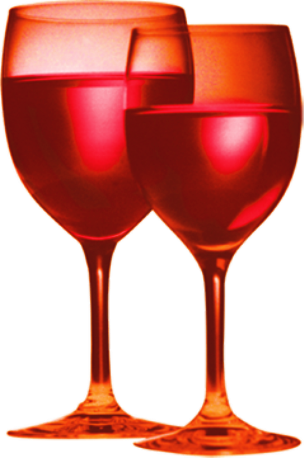 单击此处添加文本，单击此处添加文本，单击此处添加文本
单击此处添加文本，单击此处添加文本，单击此处添加文本
单击此处添加文本，单击此处添加文本，单击此处添加文本
标题
标题
标题
单击此处添加文本，单击此处添加文本，单击此处添加文本
单击此处添加文本，单击此处添加文本，单击此处添加文本
单击此处添加文本，单击此处添加文本，单击此处添加文本
单击此处添加文本，单击此处添加文本，单击此处添加文本
单击此处添加文本，单击此处添加文本，单击此处添加文本
单击此处添加文本，单击此处添加文本，单击此处添加文本
单击此处填加标题
单击此处填加标题
单击此处填加标题
单击此处填加文字内容
单击此处填加文字内容
单击此处填加文字内容
单击此处填加文字内容
单击此处填加文字内容
单击此处填加文字内容
单击此处填加文字内容
单击此处填加文字内容
单击此处填加文字内容
单击此处添加文本
单击此处添加文本
单击此处添加文本
单击此处添加文本
单击此处添加文本
单击添加标题
单击添加标题
单击此处添加文本
单击此处添加文本
单击此处添加文本
单击添加标题
单击添加标题
单击此处添加文本
单击此处填加文字内容
单击此处填加文字内容
单击填加标题
点击添加文本点击添加文本
点击添加文本点击添加文本
单击填加标题
点击添加文本点击添加文本
点击添加文本点击添加文本
填加
标题
单击填加标题
点击添加文本点击添加文本
点击添加文本点击添加文本
单击填加标题
点击添加文本点击添加文本
点击添加文本点击添加文本
单击填加标题
点击添加文本点击添加文本
点击添加文本点击添加文本
单击填加标题
点击添加文本点击添加文本
点击添加文本点击添加文本
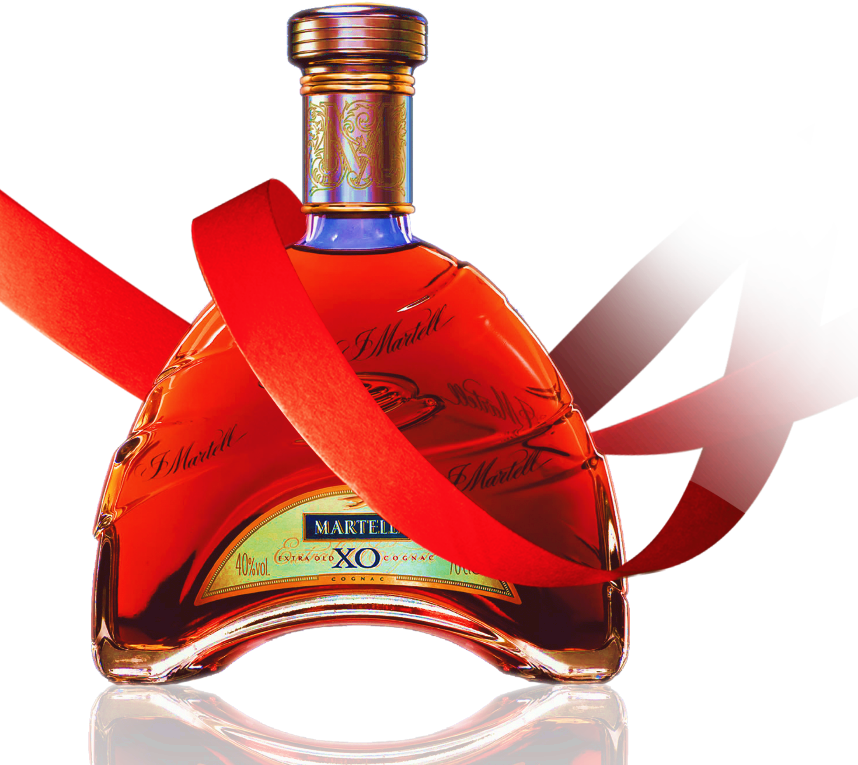 2
单击此处填加文字内容
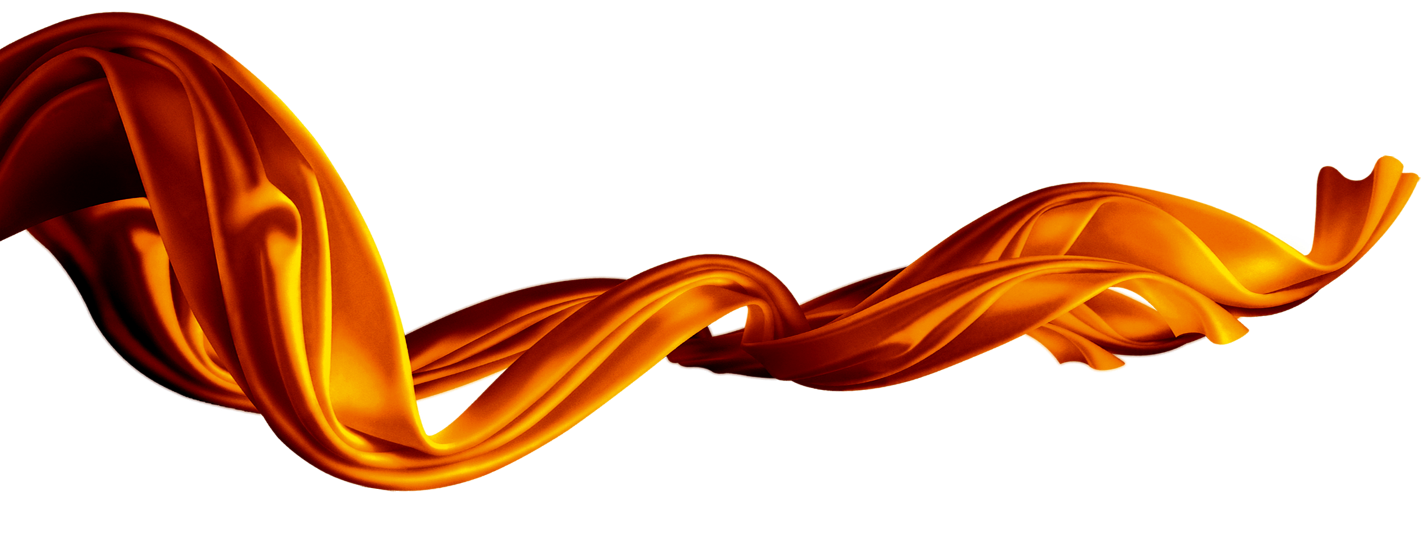 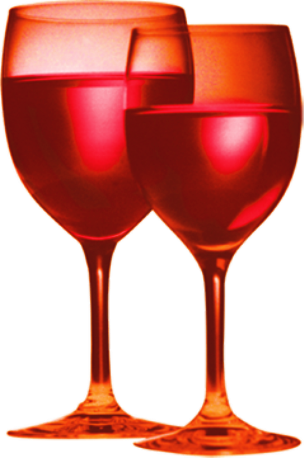 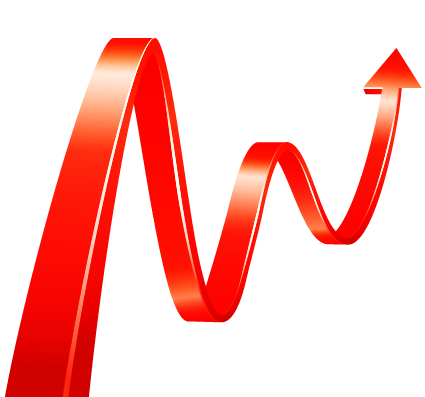 单击此处添加标题
单击此处添加文本
单击此处添加文本
单击此处添加文本
单击此处添加文本
单击此处添加文本
单击此处添加文本
单击此处添加文本
单击此处添加文本
单击此处添加文本
单击此处添加文本
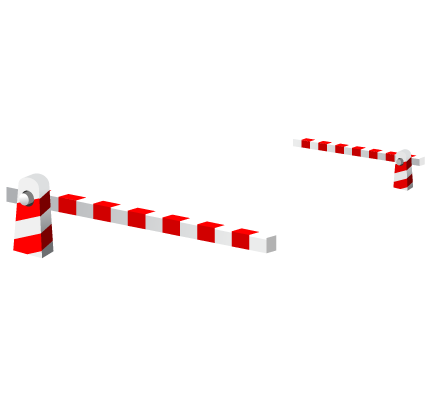 单击此处添加文字
单击此处添加文字内容  单击此处添加文字内容
单击此处
添加文字
添加文字
添加文字
添加文字
添加文字
添加文字
添加文字
01
单击此处添加标题
单击此处添加文本，单击此处添加文本
单击此处添加文本，单击此处添加文本
单击此处添加文本，单击此处添加文本
02
单击此处添加标题
单击此处添加文本，单击此处添加文本
单击此处添加文本，单击此处添加文本
单击此处添加文本，单击此处添加文本
03
单击此处添加标题
单击此处添加文本，单击此处添加文本
单击此处添加文本，单击此处添加文本
单击此处添加文本，单击此处添加文本
单击此处添加标题
单击此处添加文本
单击此处添加文本
单击此处添加文本
单击此处添加文本
单击此处添加文本
单击此处添加文本
单击此处添加文本
单击此处添加文本
单击此处添加文本
单击此处添加文本
填加标题
填加标题
填加标题
单击此处添加段落文字内容
单击此处添加段落文字内容
单击此处添加段落文字内容
单击此处添加段落文字内容
单击此处添加段落文字内容
单击此处添加段落文字内容
单击此处添加段落文字内容
单击此处添加段落文字内容
单击此处添加段落文字内容
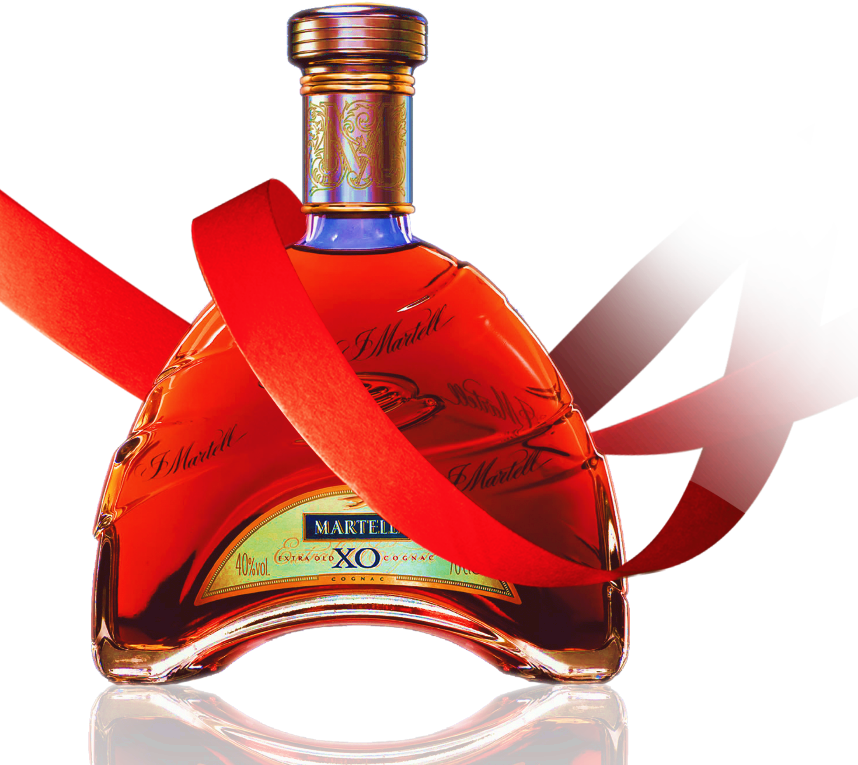 3
单击此处填加文字内容
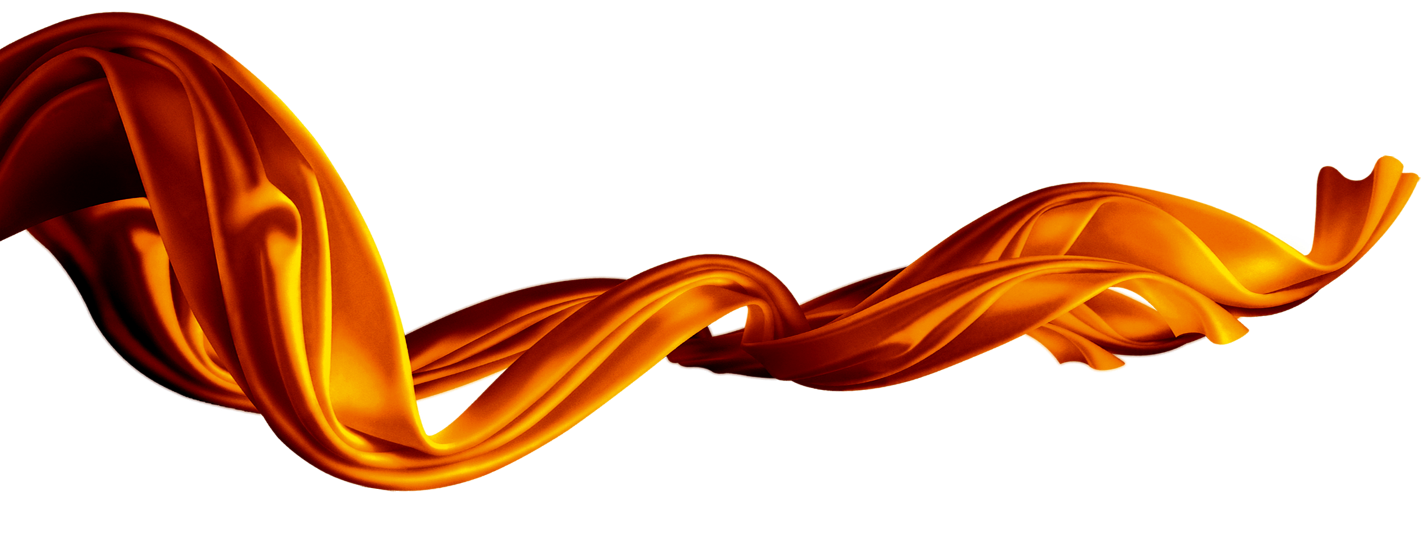 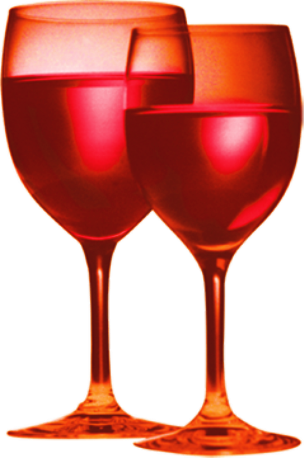 添加标题
添加标题
添加标题
这里请输入文本信息
这里请输入文本信息
这里请输入文本信息
这里请输入文本信息
这里请输入文本信息
这里请输入文本信息
这里请输入文本信息
这里请输入文本信息
这里请输入文本信息
这里请输入文本信息
这里请输入文本信息
这里请输入文本信息
这里请输入文本信息
填加标题
点击添加文本
点击添加文本
点击添加文本
点击添加文本
点击添加文本
点击添加文本
填加标题
填加标题
填加标题
填加标题
点击添加文本点击添加文本
点击添加文本点击添加文本
单击填加标题
点击添加文本点击添加文本点击添加文本
填加标题

点击添加文本
点击添加文本
点击添加文本
点击添加文本
填加标题

点击添加文本
点击添加文本
点击添加文本
点击添加文本
填加标题

点击添加文本
点击添加文本
点击添加文本
点击添加文本
单击填加标题
点击添加文本点击添加文本点击添加文本点击添加文本点击添加文本点击添加文本
单击此处
添加文字
单击此处添加标题文字
单击此处添加文字内容   单击此处文字内容
单击此处添加文字内容   单击此处文字内容
单击此处添加文字内容
单击添加文字
单击添加文字
单击添加文字
单击添加文字
单击添加文字
单击此处添加标题文字
单击此处添加文字内容   单击此处文字内容
单击此处添加文字内容   单击此处文字内容
单击此处添加文字内容
单击此处填加文字内容单击此处填加文字内容单击此处填加文字内容单击此处填加文字内容
影响
意义
单击此处填加文字内容单击此处填加文字内容单击此处填加文字内容单击此处填加文字内容
填加小标题
坚持与发展
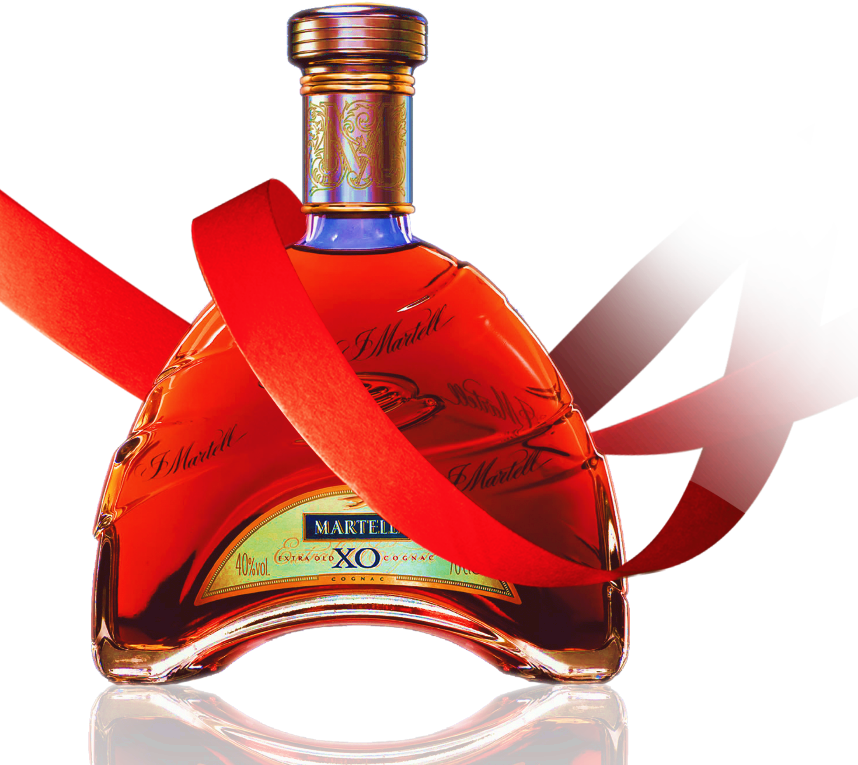 4
单击此处填加文字内容
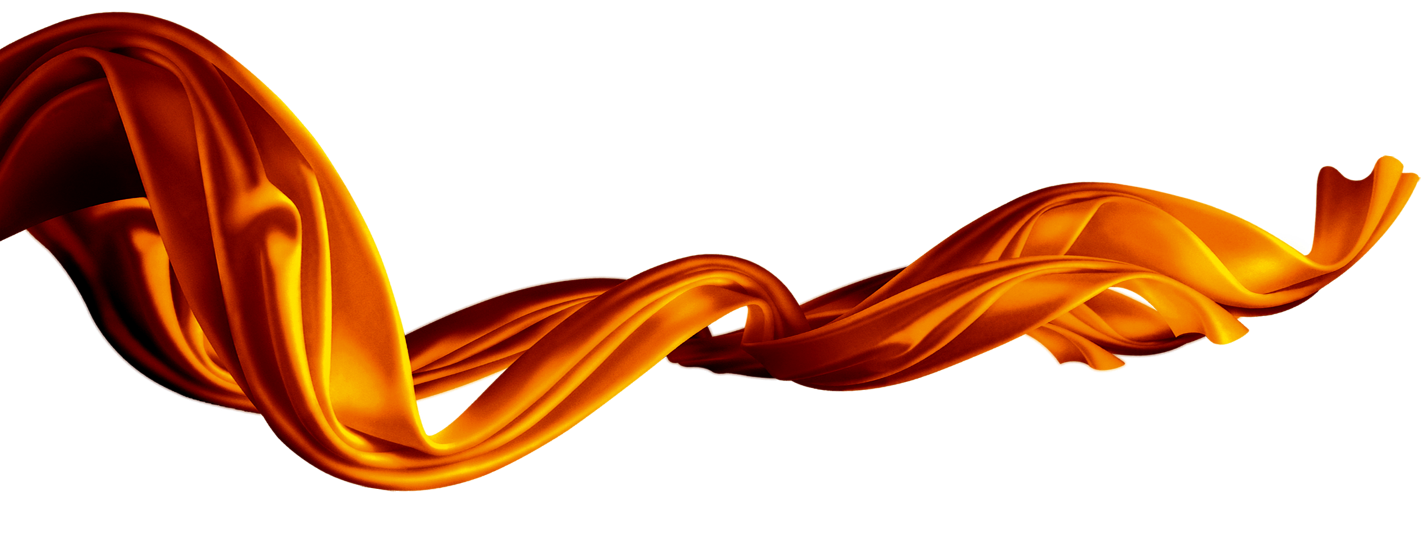 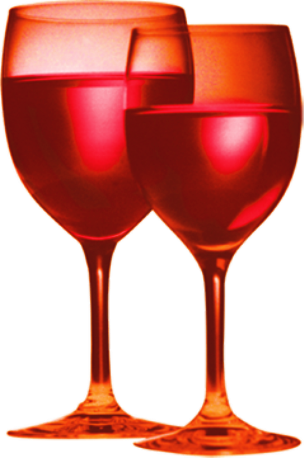 单击添加标题
单击此处添加文本，
单击此处添加文本，
单击此处添加文本，
单击此处添加文本。
单击此处添加标题
单击此处添加文本
单击此处添加文本
单击此处添加文本
单击此处添加文本
单击此处添加文本
单击此处添加文本
单击此处添加文本
单击此处添加文本
单击此处添加文本
单击此处添加文本
单击此处添加文本
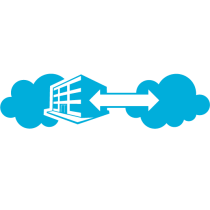 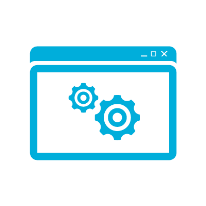 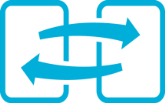 添加标题
添加标题
添加标题
单击此处添加文本
单击此处添加文本
单击此处添加文本
单击此处添加文本
单击此处添加文本
单击此处添加文本
单击此处添加文本
单击此处添加文本
单击此处添加文本
添加标题
添加标题
添加标题
点击添加文本点击添加文本
点击添加文本点击添加文本
点击添加文本点击添加文本
点击添加文本点击添加文本
点击添加文本点击添加文本
点击添加文本点击添加文本
单击此处
添加文字
单击此处
添加文字
单击此处
添加文字
单击此处添加标题
单击此处添加文本
单击此处添加文本
单击此处添加文本
单击此处添加文本
单击此处添加文本
单击此处添加文本
单击此处添加文本
单击此处添加文本
单击此处添加文本
单击此处添加文本
标题文字内容
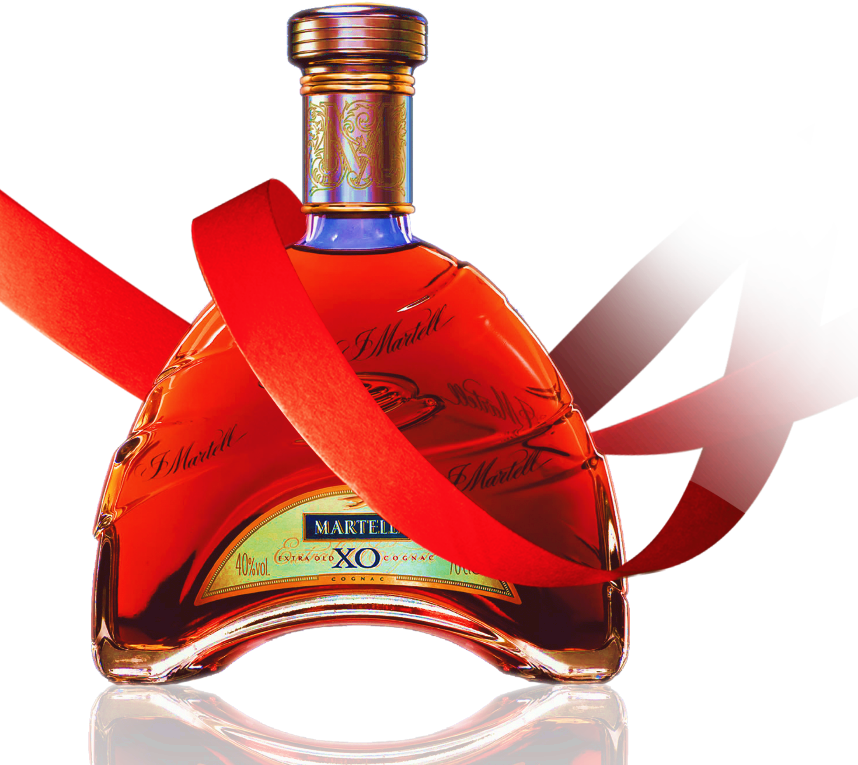 202XPOWERPOINT
感谢观看 THANKS
汇报人：xiazaii     时间：XX年XX月
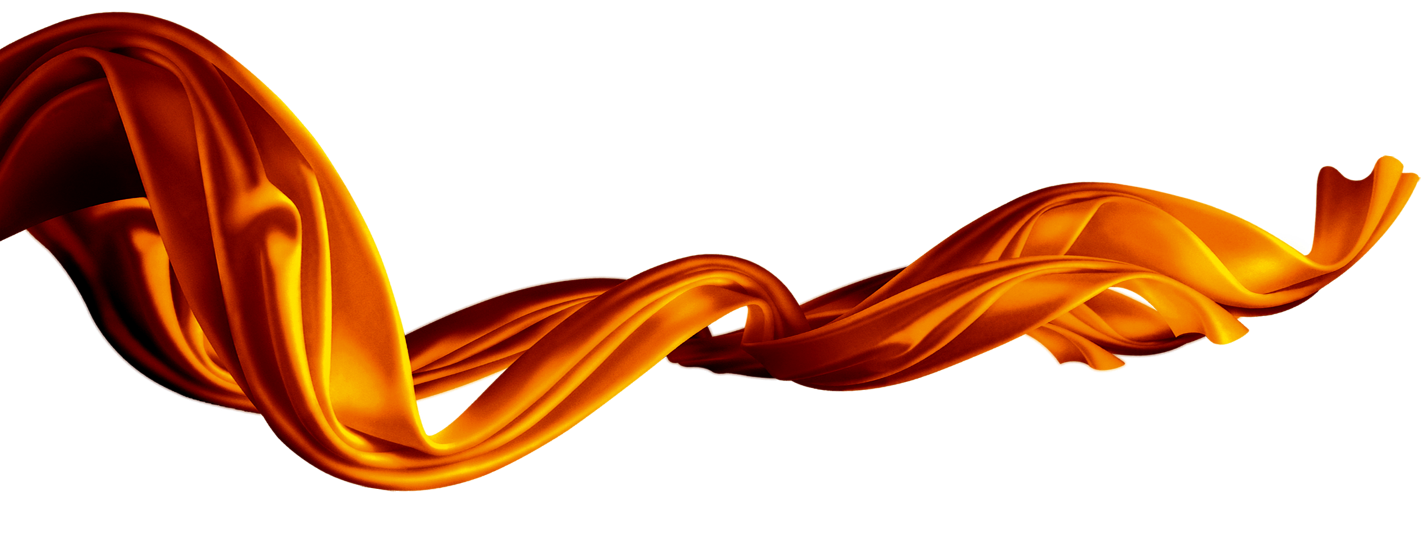 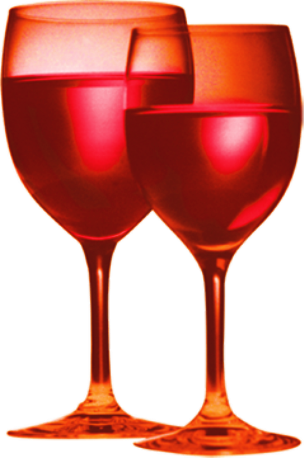